Midterm review
Lec1-3 Application
Search Engine
1. Create index; 2. Query index; 3. Ranking

Multimedia
1. Understand the multimedia; 2.  Multimedia annotation/retrieval

Social Network
1. Directed/undirected graph; 2. in/out degree
3/27/2014
Lec4 Information layer I
Review of Computing System Layers
Numbers
Positional Notation
Conversion among different bases
Binary and Computers
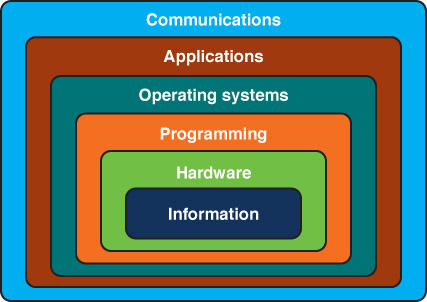 Lec5 Information layer II
Analog vs. Digital
Data Compression
Text
Audio
Image and Graphic
Lec6 Hardware I
Gates
Types
Construction
Circuits
Adder
Multiplexer
Memory
IC
Lec7 Hardware II
Moore's Law
Von Neumann Computer
Input devices
Output devices
RAM, ROM, Hard rive, Processor, Cache
Lec8 Operating System
Operating Systems
Timelines
Statistics
Roles
Resource Management
CPU Scheduling
File System